Ch. 10Thermal Energy
Sec. 2
Heat
Heat
heat  -  thermal energy that is transferred from 1 object to another of a different temp.
thermal energy always moves from warmer to cooler objects

 thermal energy is transferred in 3 ways…   
     1)  conduction
     2)  radiation
     3)  convection
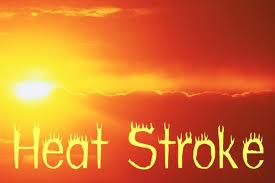 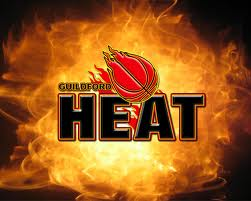 Conduction
conduction  -  transfer of heat by direct contact 
particles of 1 substance collide w/ particles of another
occurs most easily in solids where particles are close together & thus, collide more

ex. heat from your hand transfers to an ice cube you are holding
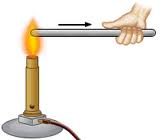 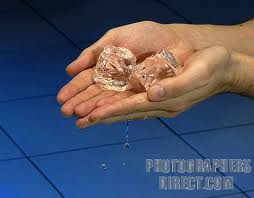 Radiation
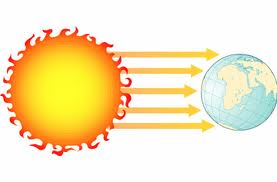 radiation  -  transfer of heat by electromagnetic waves
can occur in empty space, solids, liquids, or gases
warm objects emit more radiation than cooler objects

ex. heat from a fire transfers to your nearby skin
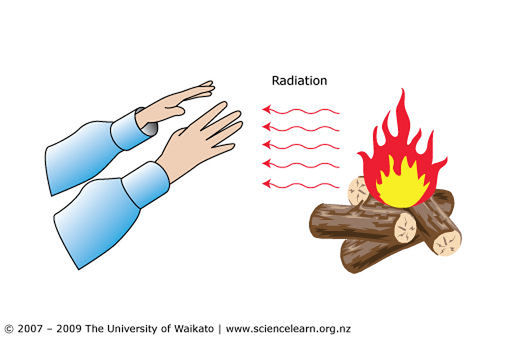 Convection
convection  -  transfer of thermal energy by the movement of molecules through a substance
occurs in liquids & gases because molecules move more easily

ex. the water molecules warming at the bottom of a pot move around carrying their energy w/ them
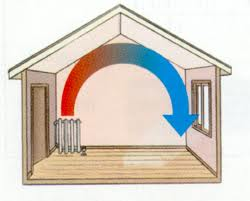 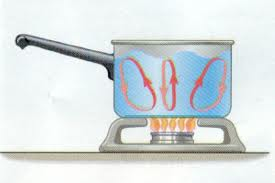 3 Types of Thermal Energy Transfer
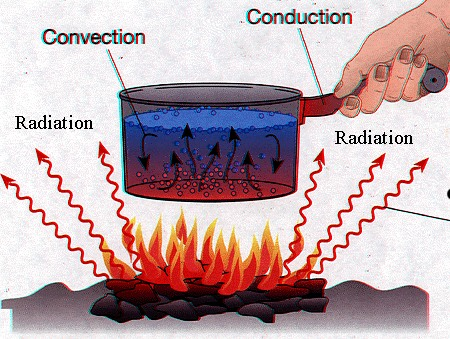 Transferring Heat
conductor  -  material that easily transfers heat 
good conductors  =  metals such as copper

insulator  -  material that doesn’t easily transfer heat 
good insulators  =  gases & liquids

specific heat  -  the amount of heat needed to raise 1 kg of a substance 1°C  
high specific heat  =  more difficult to heat up
ex. ocean has higher specific heat than sand